Programa  de Lenguas Extranjeras
Programa Coordinador de Lenguas Extranjeras
ESTADO ACTUAL
En los Institutos tecnológicos de la DGEST, la enseñanza de la lengua extrajera se imparte de forma extracurricular pero no en forma homogénea.
la  necesidad de los profesionistas por comunicarse, la obligatoriedad del aprendizaje en el nivel superior  del país y el requisito de titulación requieren una  planeación estratégica y homogeneizada.
 Establecer lo anterior  de  manera estandarizada sin dejar de ser extracurricular como en la generalidad de las Instituciones de Educación Superior en el país, tendrá como resultado, el egreso de profesionales calificados para alcanzar grandes metas y logros.
ANTECEDENTES
Reunión del Programa de Lengua Extranjera
PROGRAMA SECTORIAL DE EDUCACIÓN2013-2018
Objetivo 2.

Fortalecer la calidad y pertinencia de la educación media superior, superior y formación para el trabajo, a fin de que contribuyan al desarrollo de México.
PROGRAMA SECTORIAL DE EDUCACIÓN2013-2018
2.3. Continuar el desarrollo de los mecanismos para el aseguramiento de la calidad de los programas e Instituciones de Educación Superior
2.3.8.  Apoyar nuevos modelos de cooperación académica para la internacionalización de la Educación Superior. 
2.3.9. Promover que más egresados cuenten con capacidades suficientes para ser admitidos en los mejores programas de posgrado de México y el mundo. 
2.3.10. Promover el establecimiento de marcos curriculares flexibles que permitan a cada estudiante construir su trayectoria académica.
Programa  de Lenguas Extranjeras.
Es una estrategia extracurricular que por medio del aprendizaje significativo y el pensamiento crítico  permite el desarrollo de la competencia lingüística conformada por las  habilidades:

Comprensión auditiva 
Comprensión lectora 
Producción oral
Producción escrita
BENEFICIOS DEL PROGRAMA
Movilidad e intercambio internacional para los estudiantes.
Continuación de estudios de posgrado.
Usuarios calificados en la práctica profesional (certificación en un mínimo de B1).
Mayores oportunidades de contratación para los usuarios.
BENEFICIOS DEL PROGRAMA
Mayor competitividad en materia internacional.
Cumplimiento con el requisito de Titulación.
Posicionar a los egresados de la DGEST frente al resto de los aprendientes
La profesionalización docente
La internacionalización de la DGEST (FOBESII etc)
ASPECTOS RELEVANTES
Evaluación por competencias  en una lengua extranjera (considerando áreas de conocimiento del perfil de egreso)
Proyectos Integradores
Escenarios virtuales para el apoyo de competencias en una lengua extranjera
ESTRUCTURA ORGANICA DEL PCLE
DIRECCIÓN GENERAL DE EDUCACIÓN SUPERIOR TECNOLÓGICA
COORDINACIÓN SECTORIAL ACADÉMICA
PROGRAMA COORDINADOR  DE LENGUAS EXTRANJERAS (PCLE)
(Nivel Central)
COORDINACIONES  DE LENGUAS EXTRANJERAS (CLE)
(En los IITT)
ESTRUCTURA FUNCIONAL DE LAS CLE
Coordinación  de Lenguas Extranjeras
CLE
Supervisión Académica
Supervisión Administrativa
Representante del idioma…
Representante del idioma…
Recursos Financieros
Capital Humano
Facilitadores de la  Coordinación de Lenguas Extranjeras
FUNCIONES DEL RESPONSABLE DE PCLE
Coordinar las actividades de las Coordinaciones de Lenguas Extranjeras (CLE).
Establecer la normativa para  la administración y operación de las CLE
Coordinar y controlar la administración del programa
Proponer, revisar y actualizar los programas académicos Lenguas Extranjeras.
Asegurar la calidad  de la enseñanza-aprendizaje de las Lenguas Extranjeras. 
Proponer y supervisar los instrumentos de evaluación de la enseñanza y el aprendizaje de las Lenguas Extranjeras
FUNCIONES DEL RESPONSABLE DE PCLE
Fomentar la cooperación nacional e internacional con IES.. 
Establecer actividades multiculturales y plurilingüistas para lograr la interculturalidad en las CLE. 
Autorizar las propuestas de calendarios de las CLE con respecto a los cursos de los diferentes idiomas. 
Coordinar y promover la formación, actualización y el desarrollo de los facilitadores de las CLE. 
Controlar y supervisar  la acreditación y certificación de los aprendizajes así como validar el dominio del idioma en materia de titulación.
FUNCIONES DE LAS  COORDINACIONES DE 
LENGUAS EXTRANJERAS (CLE)
Capacitar a los usuarios por medio de clases de lenguas extranjeras teniendo en cuenta los criterios institucionales previamente homologados.  
Organizar y coordinar la asignación de facilitadores, aulas y horarios para la atención del servicio. 
Coordinar, controlar y dar seguimiento a los programas académicos de las Lenguas Extranjeras. 
Verificar el uso correcto del enfoque por competencias, y recursos didácticos descritos en los lineamientos para la enseñanza y la práctica de los diferentes idiomas que se imparten.
FUNCIONES DE LAS  COORDINACIONES DE 
LENGUAS EXTRANJERAS (CLE)
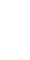 Coordinar las reuniones académicas, talleres y conferencias para la mejora del proceso de Enseñanza-Aprendizaje de las Lenguas Extranjeras. 
Coordinar y supervisar el funcionamiento de las actividades extracurriculares que se imparten. 
Organizar la elaboración de los reportes estadísticos del aprovechamiento de los usuarios así como la eficacia y calidad de los servicios educativos. 
Establecer y mantener comunicación con las diversas áreas que integran la CLE para el desarrollo coordinado de sus funciones. 
Informar a los responsables del PCLE y área responsable del IT acerca del desarrollo y los resultados de sus funciones.
MÓDULOS
PERFIL DEL FACILITADOR
Para poder garantizar el nivel de dominio deseado en los usuarios, es necesario que los facilitadores sean personas implicadas en el aprendizaje, la enseñanza y la evaluación; que consideren el grado de responsabilidad y que tengan las aptitudes y actitudes necesarias para llevar a cabo su labor. Estos deberán actualizarse constantemente y deberán tener prácticas docentes bajo enfoques de enseñanza-aprendizaje por competencias, así mismo deberán cumplir con los siguientes requisitos como mínimo: 
TTC (Teachers’ Training Course) 
Nivel de dominio mínimo B2 certificado (Conforme al Marco Común Europeo de Referencia) 
Certificación de la didáctica (Se sugiere TKT “Teaching Knowledge Test” módulos 1, 2, 3 y Práctico). 
Estas certificaciones son aplicadas y avaladas por el Departamento de Evaluación de Inglés de la Universidad de Cambridge y son aceptadas oficialmente por la Secretaria de Educación Pública para la obtención del título de Técnico Superior Universitario (TSU), Licenciatura y Maestría en la enseñanza del idioma inglés según el Acuerdo 286 SEP/CENEVAL.
MATERIALES Y RECURSOS DIDÁCTICOS
La selección, adopción de materiales y recursos didácticos es parte esencial en la enseñanza y el aprendizaje de las Lenguas Extranjeras; la cual debe ser realizada con apego a la metodología y didáctica usadas por el MCER. 

Los recursos didácticos deben ser de buena calidad y suficientes para la práctica docente, estos son: 
Salones de clase acondicionados para la práctica educativa. 
Equipos electrónicos de apoyo al audio y video. 
Equipo de cómputo adecuado para usar diferentes tipos de software y aplicaciones. 
Artículos diversos de papelería. 

Los  libros de texto son diversos y han sido seleccionados acorde con la metodología actual, éstos  contienen una amplia variedad de recursos tanto para los aprendientes como para los facilitadores..
CERTIFICACIONES
A través de exámenes de certificación se valida el alcance de los objetivos planteados en el programa de estudio de los aprendientes, siendo acreditadas dichas certificaciones se garantiza la eficiencia y eficacia del programa, del proceso y todos los componentes de los lineamientos, por instancias reconocidas a nivel e nacional e internacional.
Los exámenes de certificación con más reconocimiento a nivel nacional e internacional se muestran en la siguiente tabla:
CERTIFICACIONES
Metas al 2014
Metas al 2015
Metas al 2018
MCER -Nivel B1
MCER -Nivel B1
MCER -Nivel B2
MCER -Nivel B2
MCER -Nivel C1
MCER -Nivel C1
MCER -Nivel C2
MCER -Nivel C2
Programa  de Lenguas Extranjeras
Programa Coordinador de Lenguas Extranjeras